Bài 32
HỢP CHẤT CỦA SẮT
A. HỢP CHẤT SẮT (II)
Fe3+ + 1e
+ 2e
Fe
Fe2+
Fe2+
Vừa có tính khử
Vừa có tính oxi hóa
(Tính khử là đặc trưng)
A. HỢP CHẤT SẮT (II)
I. Sắt (II) oxit: FeO
1. Tính chất vật lí
là chất rắn màu đen, không có trong tự nhiên
2. Tính chất hóa học
2
FeCl2 + H2O
+ Oxit bazơ:
5
3
3
FeO +    HNO3
10
NO
+   Fe(NO3)3 +   H2O
+ Khử:
FeO +   HCl
FeO +    CO
Fe  +  CO2
t0
+ Oxi hóa:
3. Điều chế
Fe2O3 +    CO
5000C
FeO +   CO2
2
Fe(OH)2
Không có KK
FeO +   H2O
A. HỢP CHẤT SẮT (II)
II. Sắt (II) hidroxit: Fe(OH)2
1. Tính chất vật lí
là chất rắn màu trắng hơi xanh, không tan trong nước
2. Tính chất hóa học
Fe(HO)2 +   HCl
FeCl2 +     H2O
2
2
+ Hidroxit bazơ:
1
2
Fe(OH)2 + H2O +    O2
Fe(OH)3
2
+ Khử:
2
3. Điều chế
FeCl2 +    NaOH
2
2
Fe(OH)2 +    NaCl
A. HỢP CHẤT SẮT (II)
III. Muối sắt (II)
1. Tính chất vật lí
Đa số muối tan trong nước, khi kết tinh thường ở dạng ngậm nước.
2. Tính chất hóa học
FeCl2 +     Cl2
FeCl3
+ Khử:
1
+ Oxi hóa:
2
Zn +  FeSO4
Fe +  ZnSO4
2
2
FeCl2 +   H2O
Fe(OH)2 +   HCl
3. Điều chế
Lưu ý: Bảo quản muối sắt (II), ta cho sắt vào dung dịch muối sắt (II)
B. HỢP CHẤT SẮT (III)
+ e
Fe2+
Fe3+
+ 3e
Fe
Fe3+
Tính oxi hóa
B. HỢP CHẤT SẮT (III)
I. Sắt (III) oxit: Fe2O3
1. Tính chất vật lí
là chất rắn màu nâu đỏ, không tan trong nước
2. Tính chất hóa học
6
3
Fe2O3 +    HCl
FeCl3 +   H2O
2
+ Oxit bazơ:
t0
t0
t0
Fe2O3 +    CO
2
Fe +    CO2
3
3
+ Oxi hóa:
2
Fe2O3 +    Al
2
Fe +   Al2O3
3. Điều chế
2
3
Fe(OH)3
Fe2O3 +    H2O
B. HỢP CHẤT SẮT (III)
II. Sắt (III) hidroxit: Fe(OH)3
1. Tính chất vật lí
là chất rắn màu nâu đỏ, không tan trong nước
2. Tính chất hóa học
+ Hidroxit bazơ:
3
FeCl3 +   H2O
3
Fe(OH)3 +    HCl
3. Điều chế
FeCl3 +    NaOH
3
3
Fe(OH)3 +    NaCl
B. HỢP CHẤT SẮT (III)
III. Muối sắt (III)
1. Tính chất vật lí
Đa số muối tan trong nước, khi kết tinh thường ở dạng ngậm nước.
2. Tính chất hóa học
2
FeCl3 +    Cu
FeCl2 + CuCl2
2
3. Điều chế
3
3
Fe2O3 +    H2SO4
Fe2(SO4)3 +    H2O
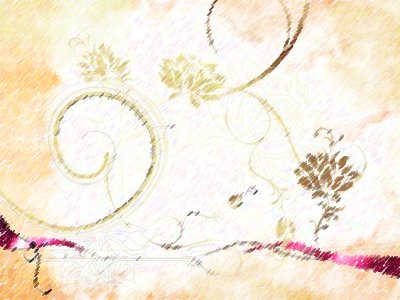 The end
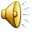 DẶN DÒ
Các em làm các câu hỏi trắc nghiệm trong đề cương từ trang 25 đến trang 30.
Các em học bài và làm bài đầy đủ.